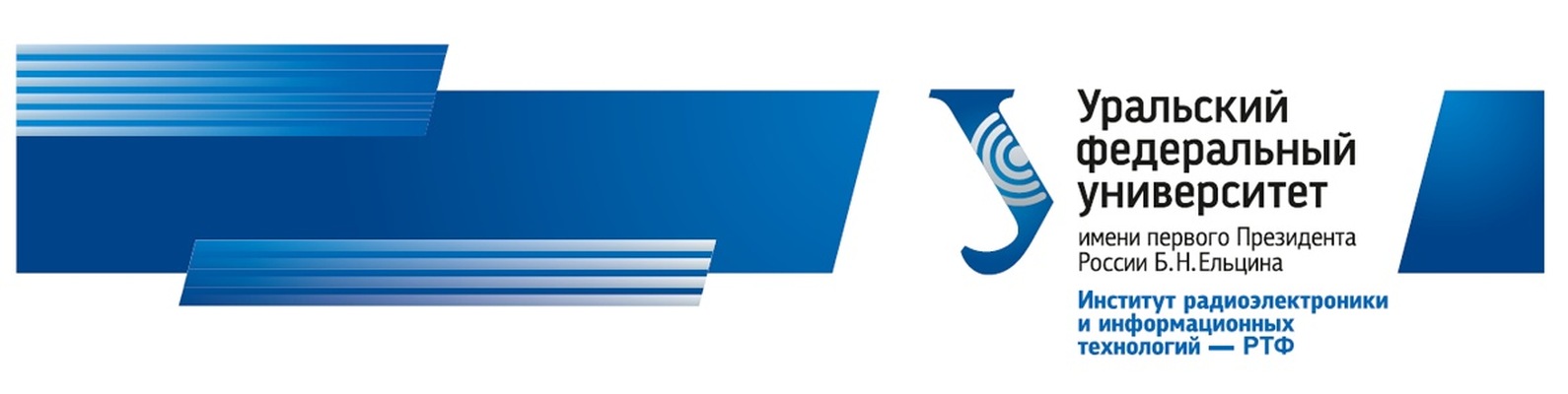 Проект "Dora"
От команды "ТИПО4КИ"
Куратор:
Самарин М.П.
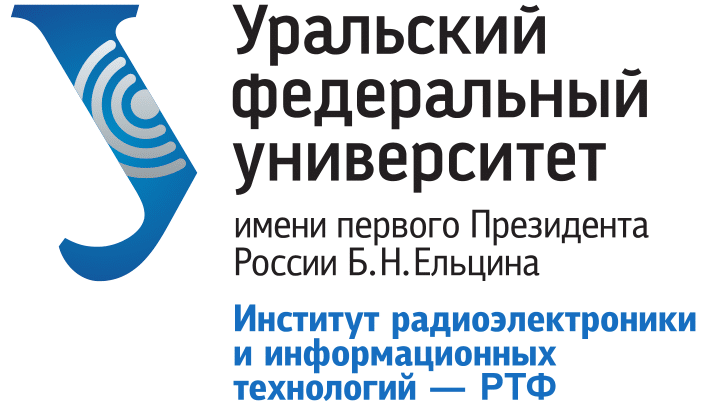 Команда
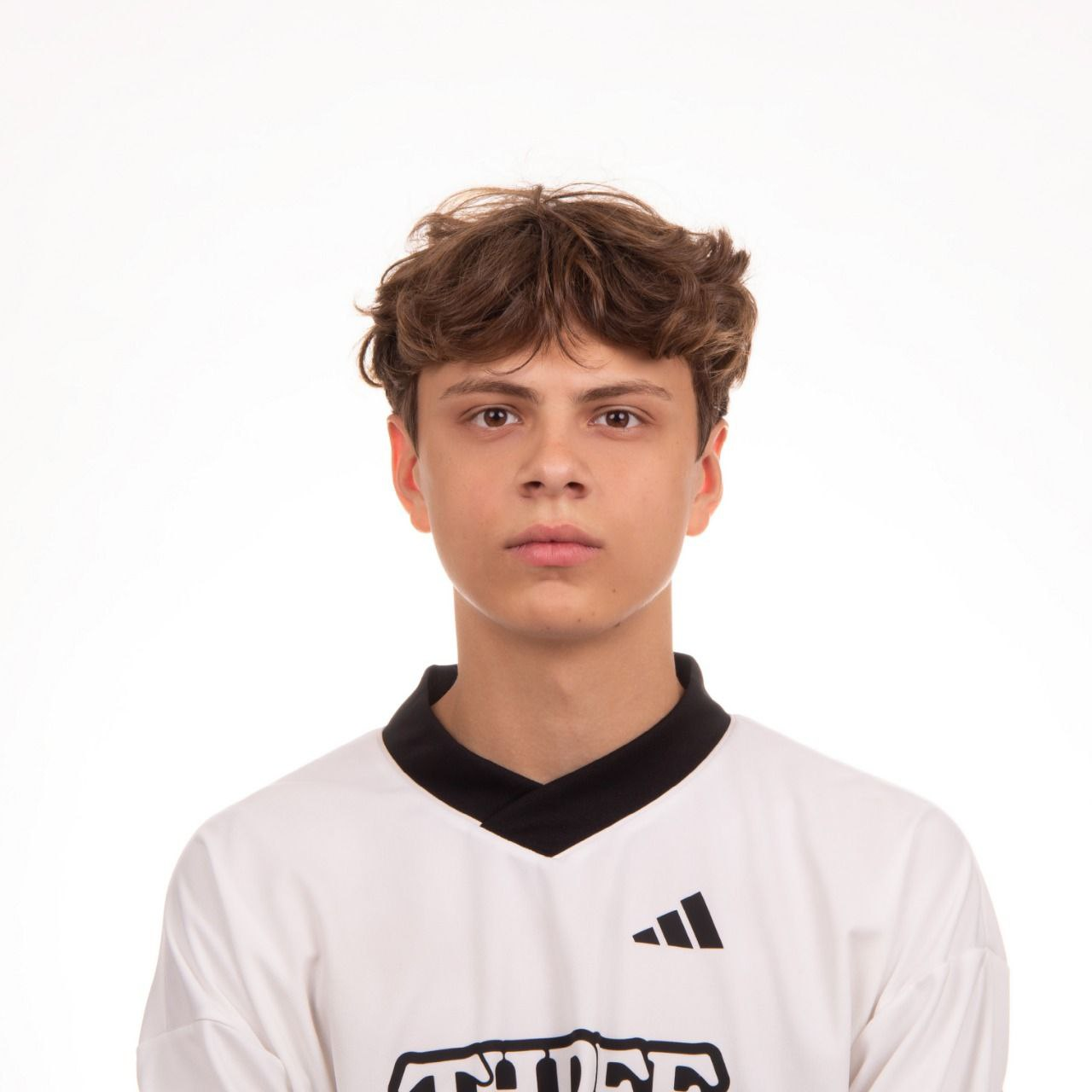 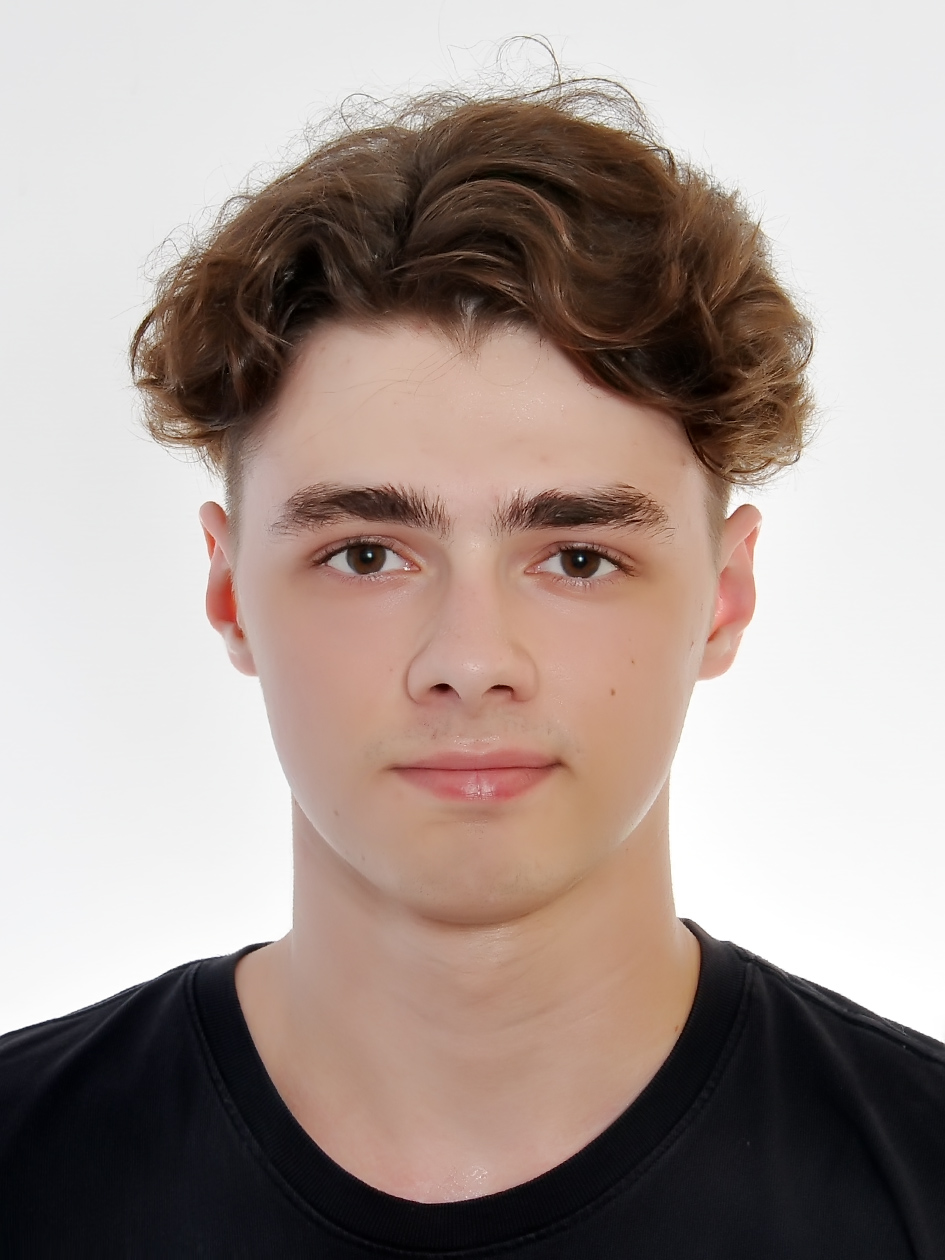 Владимир Хуснуллин 
Разработчик, аналитик
Григорий Хабаров 
Тимлид, дизайнер
Никита Быков 
Тестировщик, аналитик
Боли
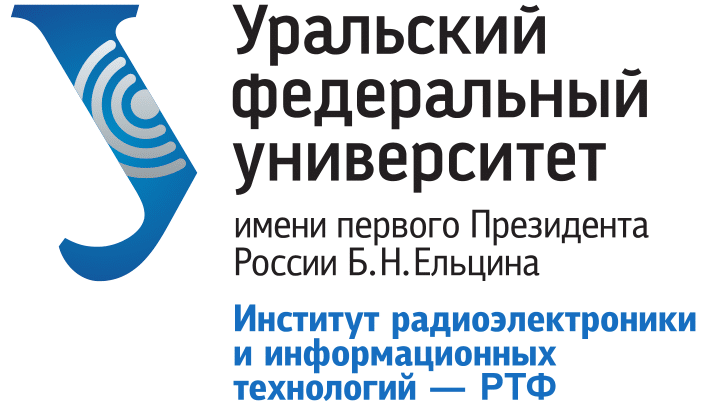 Новые игроки могут столкнуться с проблемой сложности игры. Что многих может отпугнуть . Ведь для того, чтобы разрешить данные проблемы игроки уходят на сторонние сайты и тратят время на поиски информации.
Решение проблемы
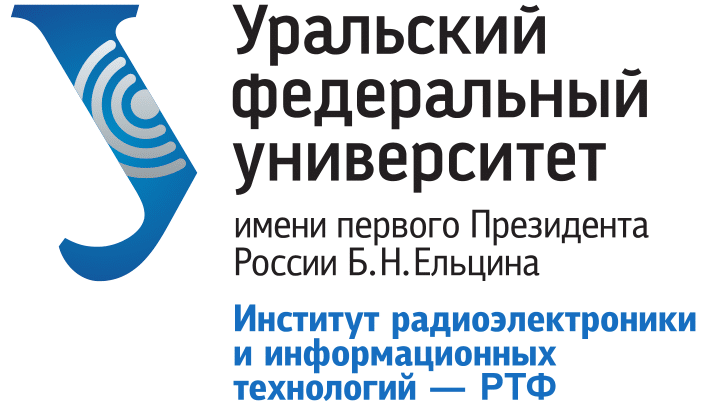 Решением данной проблемы станет сайт с подробной информацией об игре
Аналоги
wiki.factorio.com
gameplaynet.ru
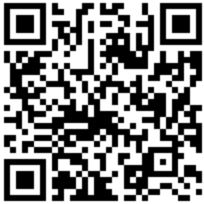 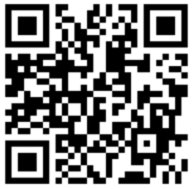 Целевая аудитория
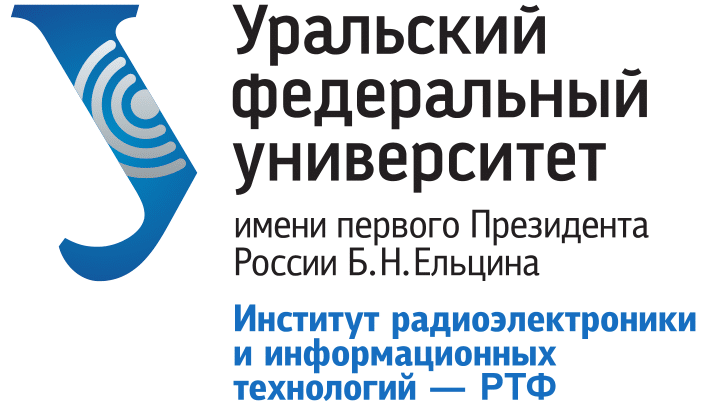 Целевая аудитория нашего проекта - игроки в Factorio. Лица в основном мужского пола от 14 до 40 лет, имеющие компьютер.
Также можно упомянуть женскую часть аудитории, которая состовляет 4% от общего онлайна в игре.
В расчёт мы брали сообщества посвящённые этой игре.
MVP
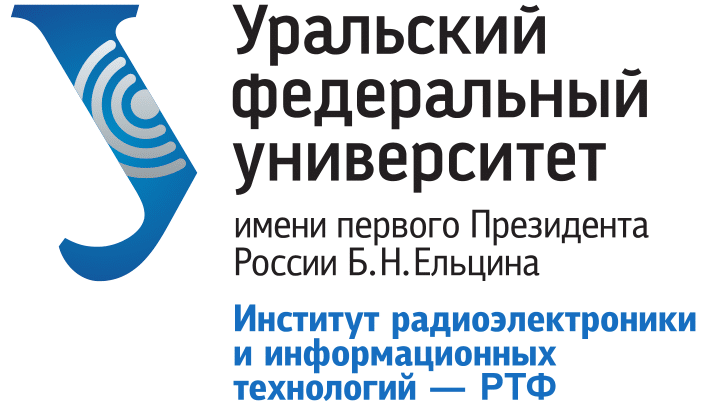 Одностраничный лендинг, выполненный в конструкторе Tilda, адаптированный для мобильных устройств и содержащий необходимую информацию для быстрого освоения и начала игры. Информация оформлена в виде советов для начинающих. В планах сделать игру по Factorio. 
Функции: 
подробные руководства с советами;
неочевидные факты; 
ознакомление с различными путями развития в игре.
 Игра разработанная на базе движка юнити, адаптировнная для всех OC, содержит необходимые советы для прохождения “Factorio”.
Продукт
Сайт
Игра
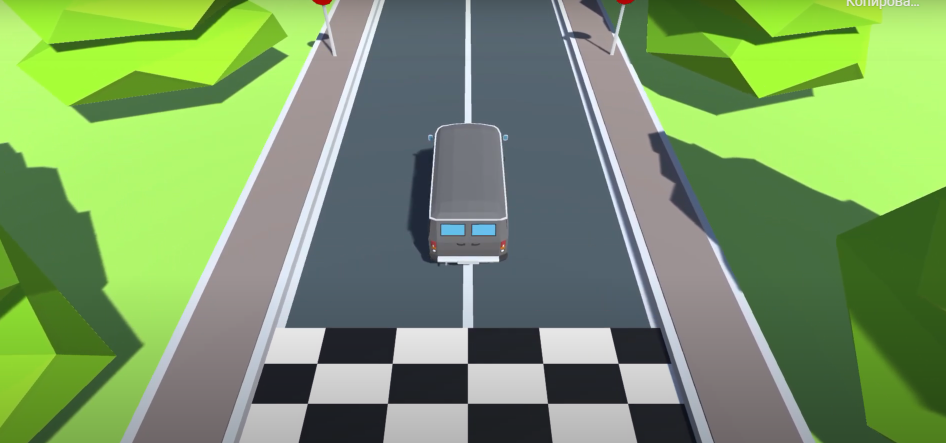 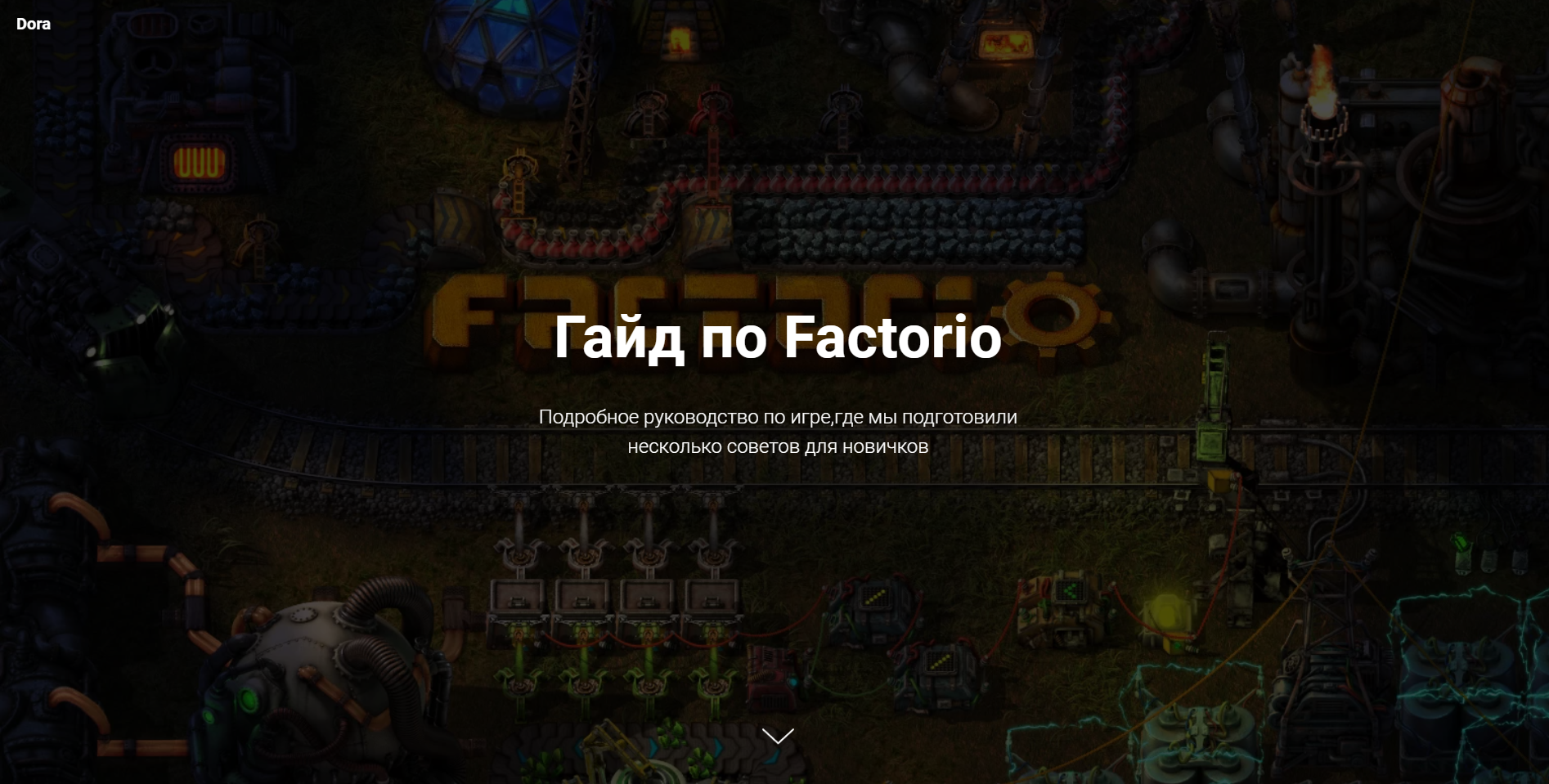